Asking for your Cooperation for Osaka’s Infection Prevention 
Measures  (To Students)
[August 1 to 20, 2020]
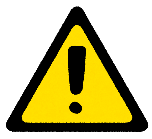 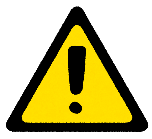 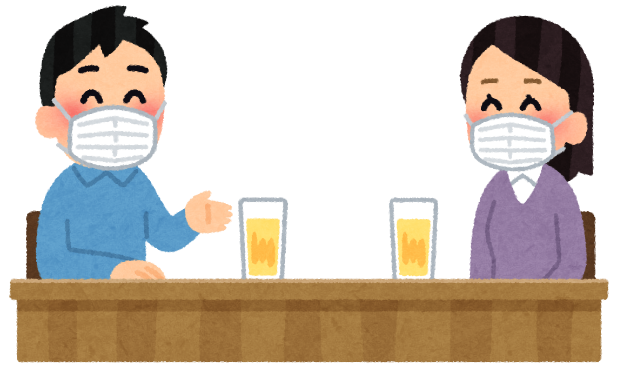 1.Refrain from a 
   (drinking) party of 5 or   
   more people
2.Stay home when you 
   feel sick
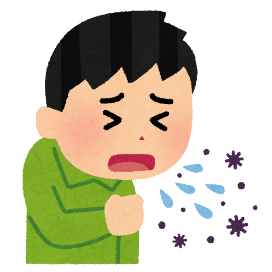 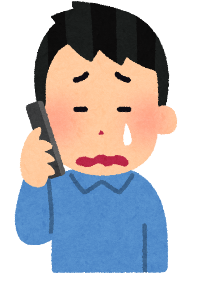 3.Contact a consultation 
   center when you have 
   any symptoms
List of the consultation centers
(Japanese)
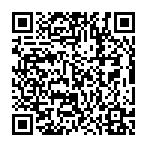 4.Use restaurants that 
   have a “declaration of 
   infection prevention 
   sticker”
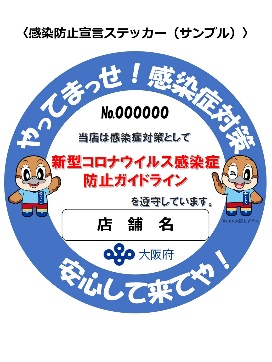 5.Use the Osaka COVID-
   19 Tracing System in a   
   restaurant
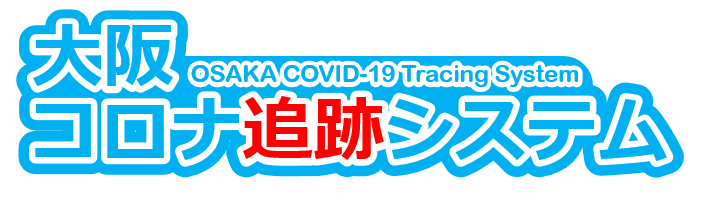 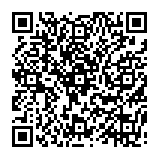 6.Install “COCOA,” a 
   contact confirming App 
   of the national government
Read the QR code for details
(Japanese)
Osaka Prefecture Website　http://www.pref.osaka.lg.jp/default.html